Social: % of Time Spent & Ad Spend vs. Total Digital
Scan or click to access more media consumption insights
Marketers are spending a much larger share of their digital $$$ on social platforms than consumer engagement suggests
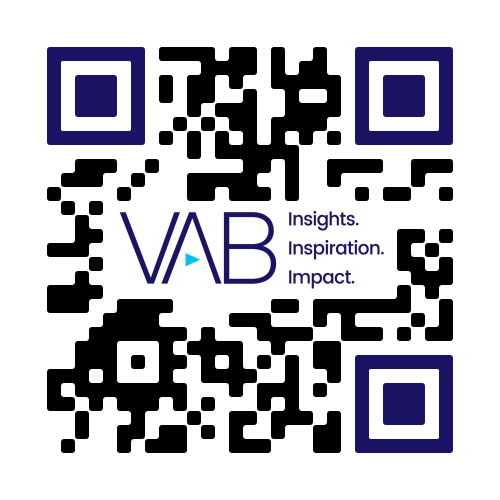 Social Networks - % of Time Spent with Digital and % of Total Ad Spending
Source: EMARKETER Forecast, June 2024. ‘Social Networks: Share of Time Spent per Day With Digital by US Adults vs. Share of Total Digital Ad Spending – 2019-2026. Note: social network time spent includes ages 18+, and includes all time spent on social network platforms by any device users such as desktop and laptop computers as well as mobile devices; digital ad spending includes self-serve social network spending plus digital network sales, which appear on newsfeed or other social feeds, in stories, and in videos or other media formats. Digital ad spending also includes native ads, including in-feed units and display ads on social networks or social network-connected publishers. It excludes ads on other forms of media or platforms where social network content is syndicated.
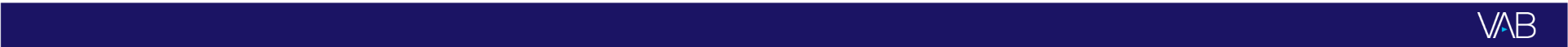 theVAB.com/insights